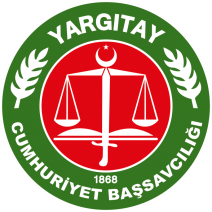 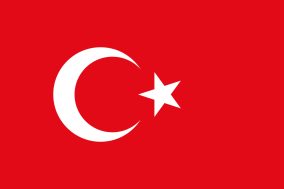 Türkiye’s Digital Transformation across the Criminal Justice System“Türkiye’s e-Justice System-UYAP ” Dr. İlknur ALTUNTAŞGeneral Prosecution Office of the Supreme Court of Appeal  Republic of Türkiye
[Speaker Notes: Cover 1]
National Judiciary Informatics System (UYAP)

 E-justice system as a part of e-government projects in Türkiye
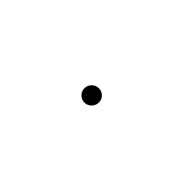 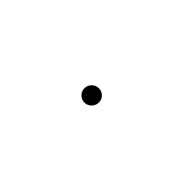 Created in 2004 for carrying out justice services in an electronic environment
National Judiciary Informatics System (UYAP)
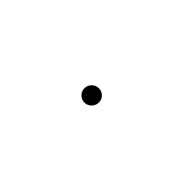 Covers all courts and other judicial units     including prisons
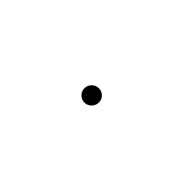 Transmits all judiciary processes, case management, hearings, correspondences, and transactions into the electronic environment
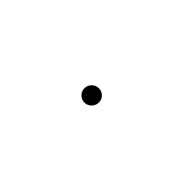 Enables paperless office structure
THE OBJECTIVES OF UYAP
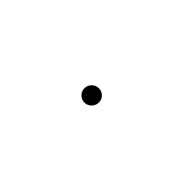 Transparency



Cost-Effectiveness



Trustworthiness



Efficiency
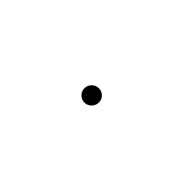 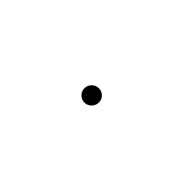 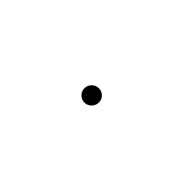 [Speaker Notes: THE MAIN OBJECTIVES OF UYAP INFORMATION SYSTEM

Transparency, economical, trustworthy and efficient]
All judicial proceedings in a digital environment
More efficient 
justice system
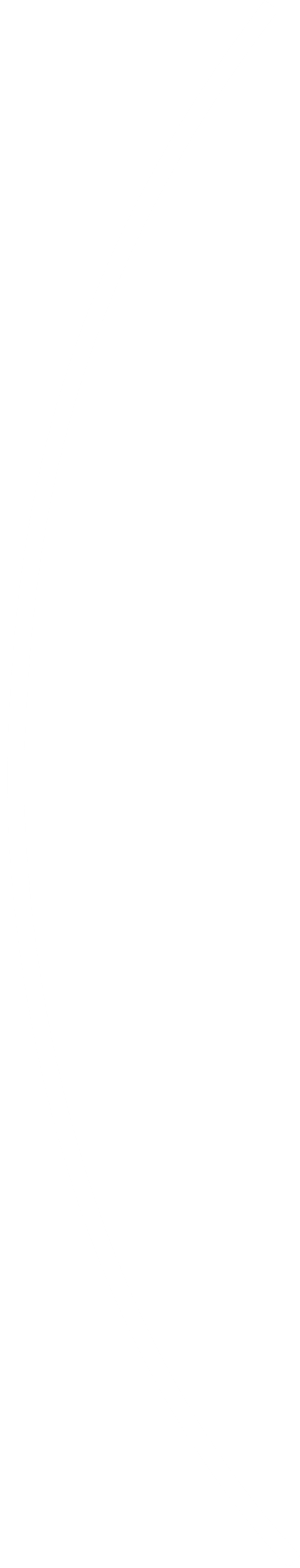 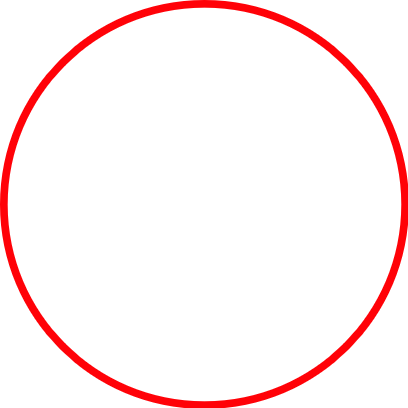 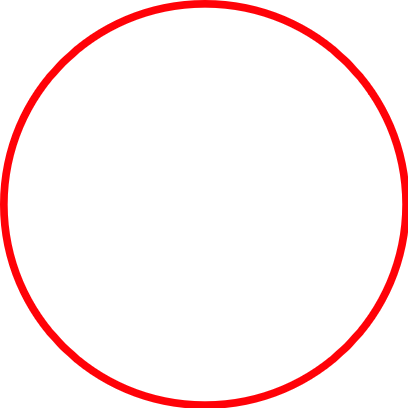 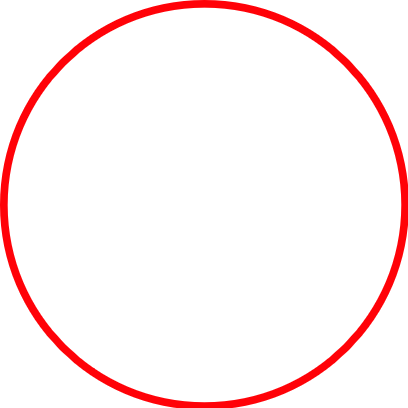 Less bureaucratic procedures
Judicial services in a digital environment for all stakeholders of the judiciary and government units
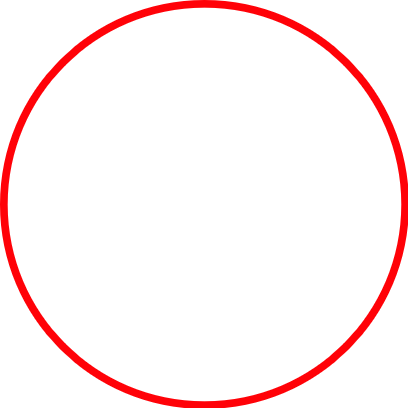 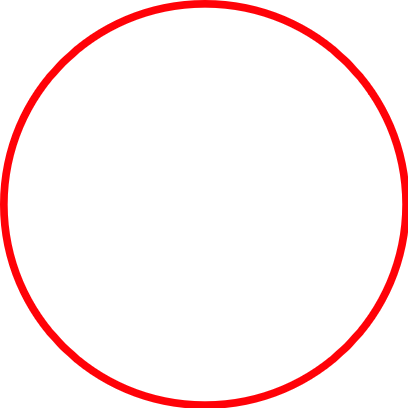 Less workload
Effective flow of information 
and documents &standardization
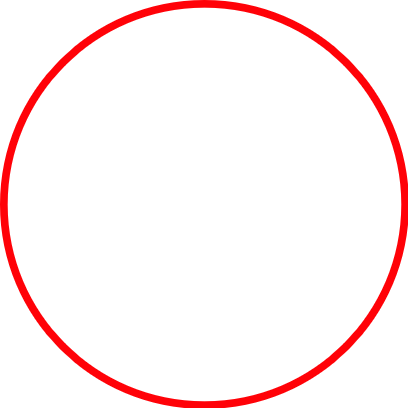 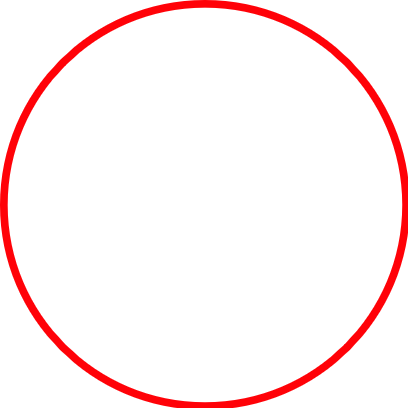 Saving paper
[Speaker Notes: To Support functional and efficient justice system,
To  Reduce bureaucracy
To Reduce workload of judicial process,
To Ensure paperless office environment,
To Provide Digital Transformation in Justice, 
To Eases every legal practitioner’s life, Lawyers, citizens, experts, government units, etc. 
To Provide standardization, effective flow of information and documents.]
JUDICIAL UNITS IN UYAP
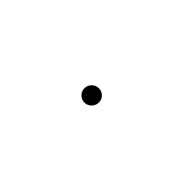 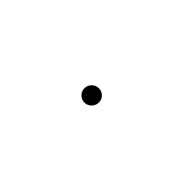 Penal Institutions
Chief Public Prosecutor's Offices
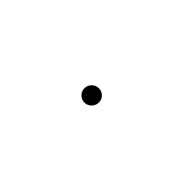 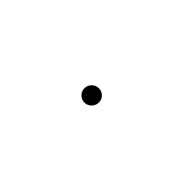 Criminal, Civil and Administrative Courts
Forensic Medicine Units
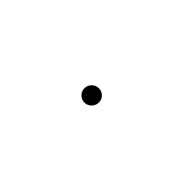 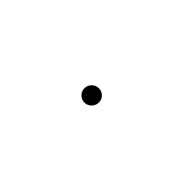 Central and Provincial
Organization of the Ministry of Justice
Probation Units
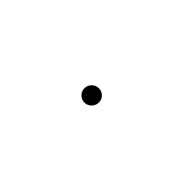 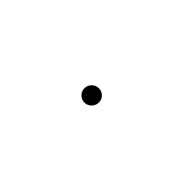 Enforcement-Bankruptcy Offices
High Judicial Bodies
[Speaker Notes: UNITS IN UYAP INFORMATION SYSTEM
-Central and Provincial Organization of the Ministry of Justice
-Civil, Criminal and Administrative Courts
-Chief Public Prosecutor's Offices
-Enforcement-Bankruptcy Offices
-Penal Institutions
-Forensic Medicine Units
-Probation Units
-Higher Judicial Bodies]
USER PROFILES OF UYAP
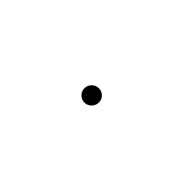 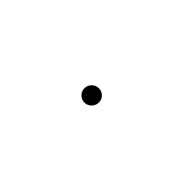 Police Units
Members of High Judicial Bodies
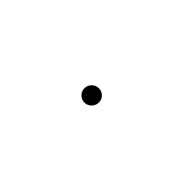 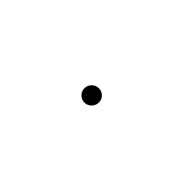 Gendarmerie Units
Judges and Prosecutors
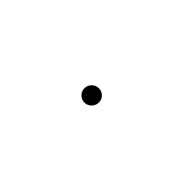 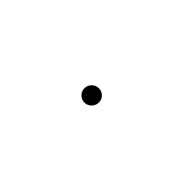 Coast Guards Units
Staff of High Judicial Bodies
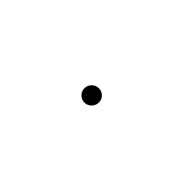 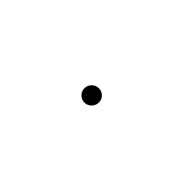 Lawyers
Ministry Staff
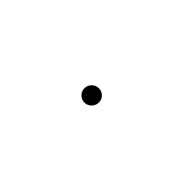 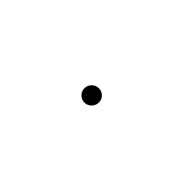 Citizens
Prison Staff
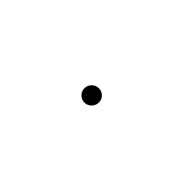 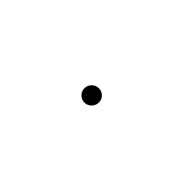 Experts
Staff of Forensic Medicine
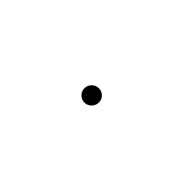 Arbitrators and Mediators
[Speaker Notes: UYAP USER PROFILES 

-Members of Higher Judicial Bodies
-Judges and Prosecutors
-Staff of Higher Judicial Bodies
-Ministry Staff
-Prison Staff
-Staff of Forensic Medicine
-Police Officers
-Gendarmerie Units
-Coast Guards
-Lawyers 
-Citizens
-Experts
-Arbitrators and Mediators]
Data about UYAP
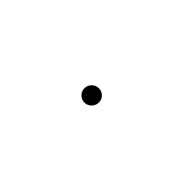 Daily Average
3 million 600  thousand
Documents uploaded to the system
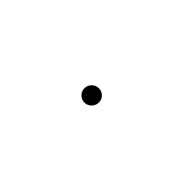 Daily Average
13 million
Documents read by users
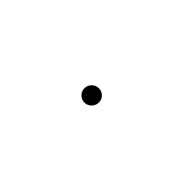 Annual average
800 million documents issued
[Speaker Notes: IN UYAP INFORMATION SYSTEM
-Annual average
eight hundred million Documents Are Produced.

-Daily Average
3 MILLION 600 THOUSANDS
Documents are added to the system.

-Daily Average
13 MILLION
The Document is Read by Users. 

-Instant Average
two hundred and fifty thousand 
Users are Using the System.]
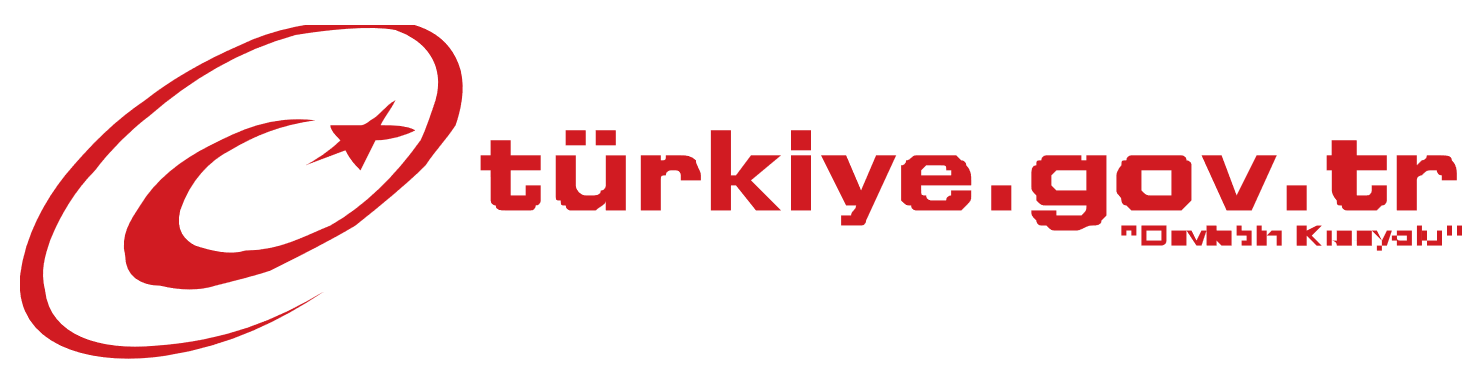 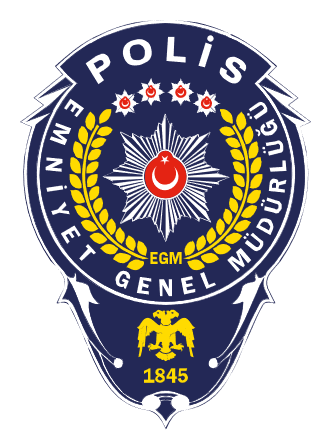 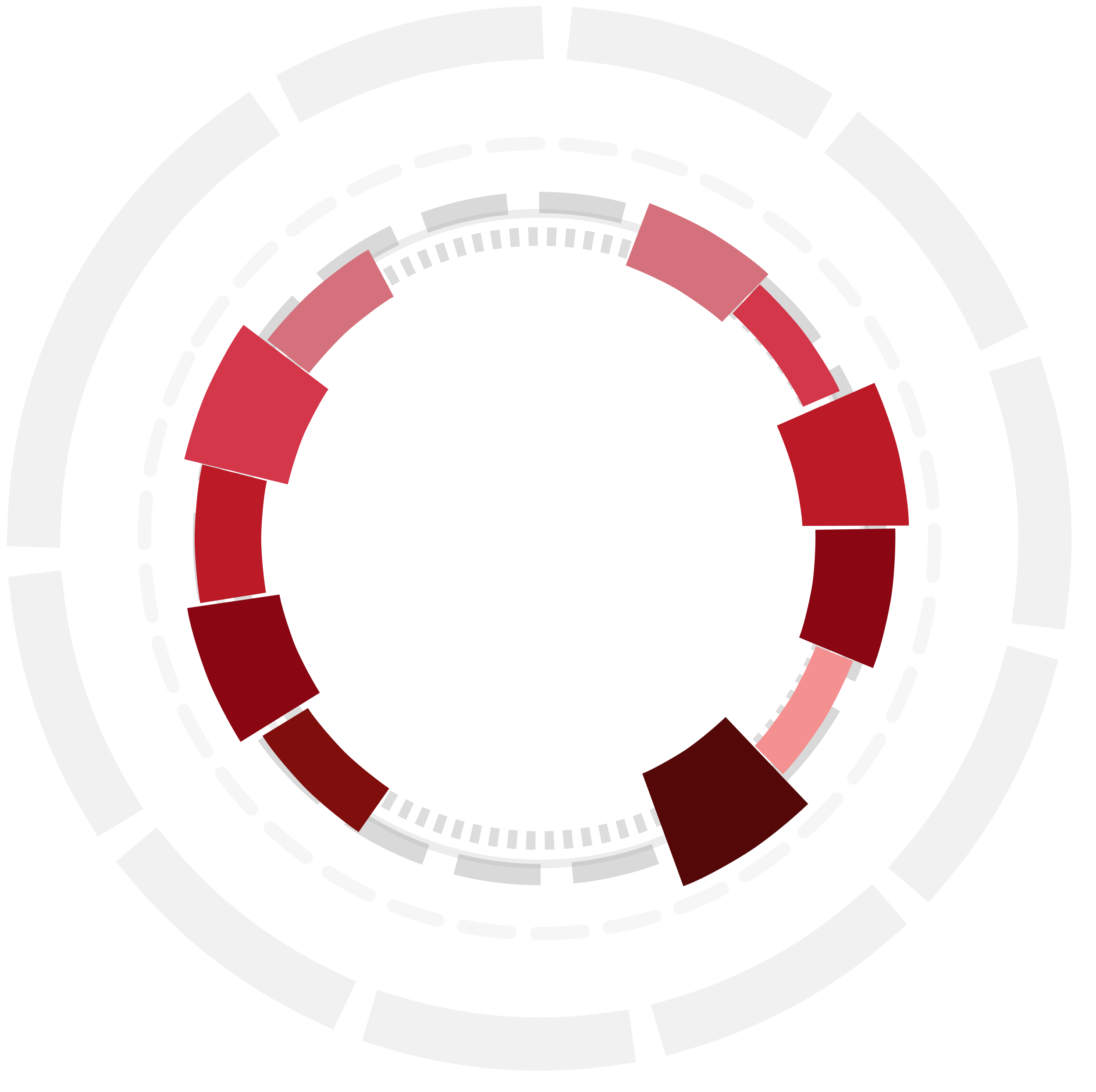 Directorate of General Police
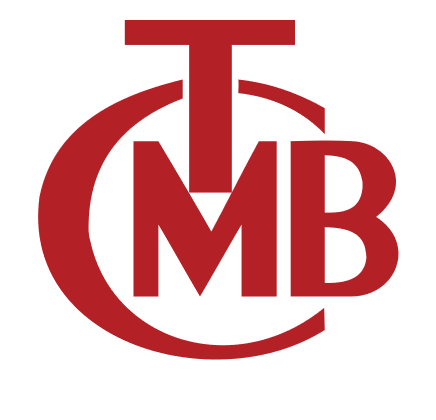 Central Bank of the Republic of Türkiye
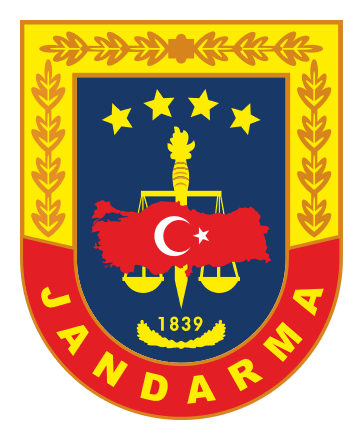 General Command of Gendarmerie
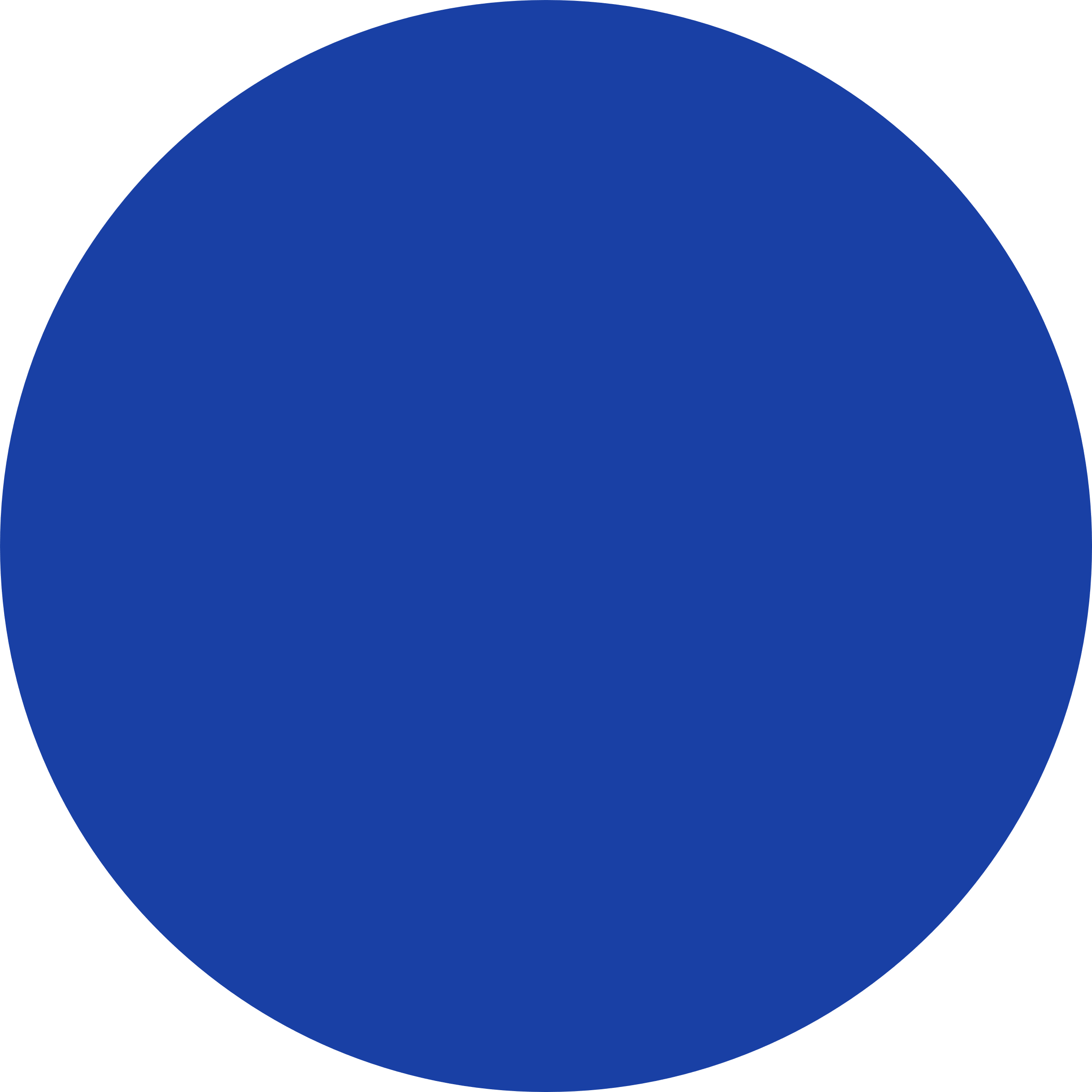 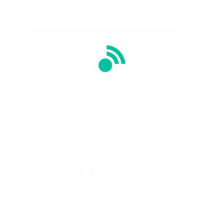 Ministry of Finance
Ministry of Health
Bank Association
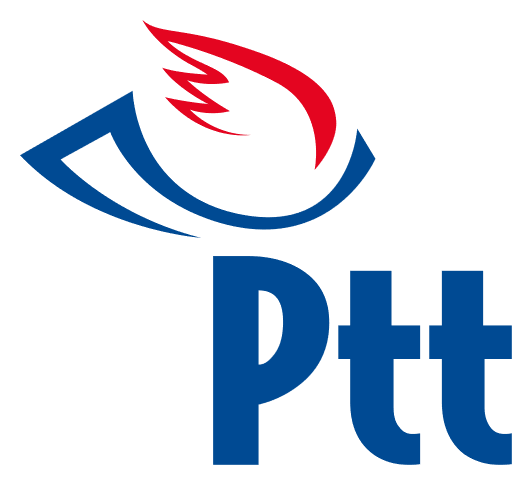 Post and Telegraph Corporation
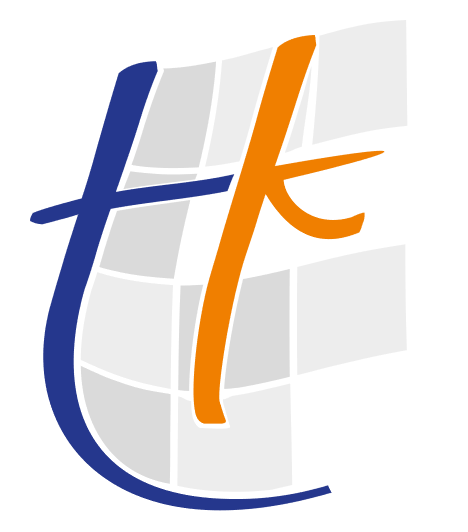 Directorate General of Land Registers
Social Security Institution
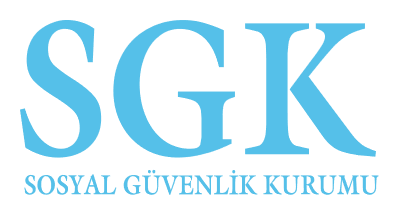 [Speaker Notes: - Directorate General Of Land Registers 
- Social Security Institution
- Ministry of Health
- Post and Telegraph Corporation
- Türk Telekom
- Directorate General of Police
- Central Bank of the Republic of Türkiye
- General Command Of Gendarmerie
- Banks Association
- E-Government (türkiye.gov.tr)
- Ministry Of Finance]
PURPOSES OF UYAP INTEGRATIONS
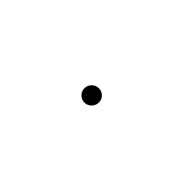 Enabling access to judicial proceedings and all kinds of information in a timely and cost-effective manner
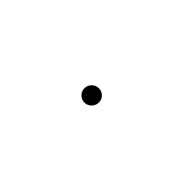 Contributing to expediting the judiciary
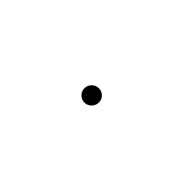 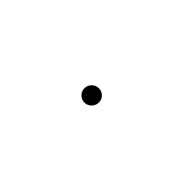 Data updating
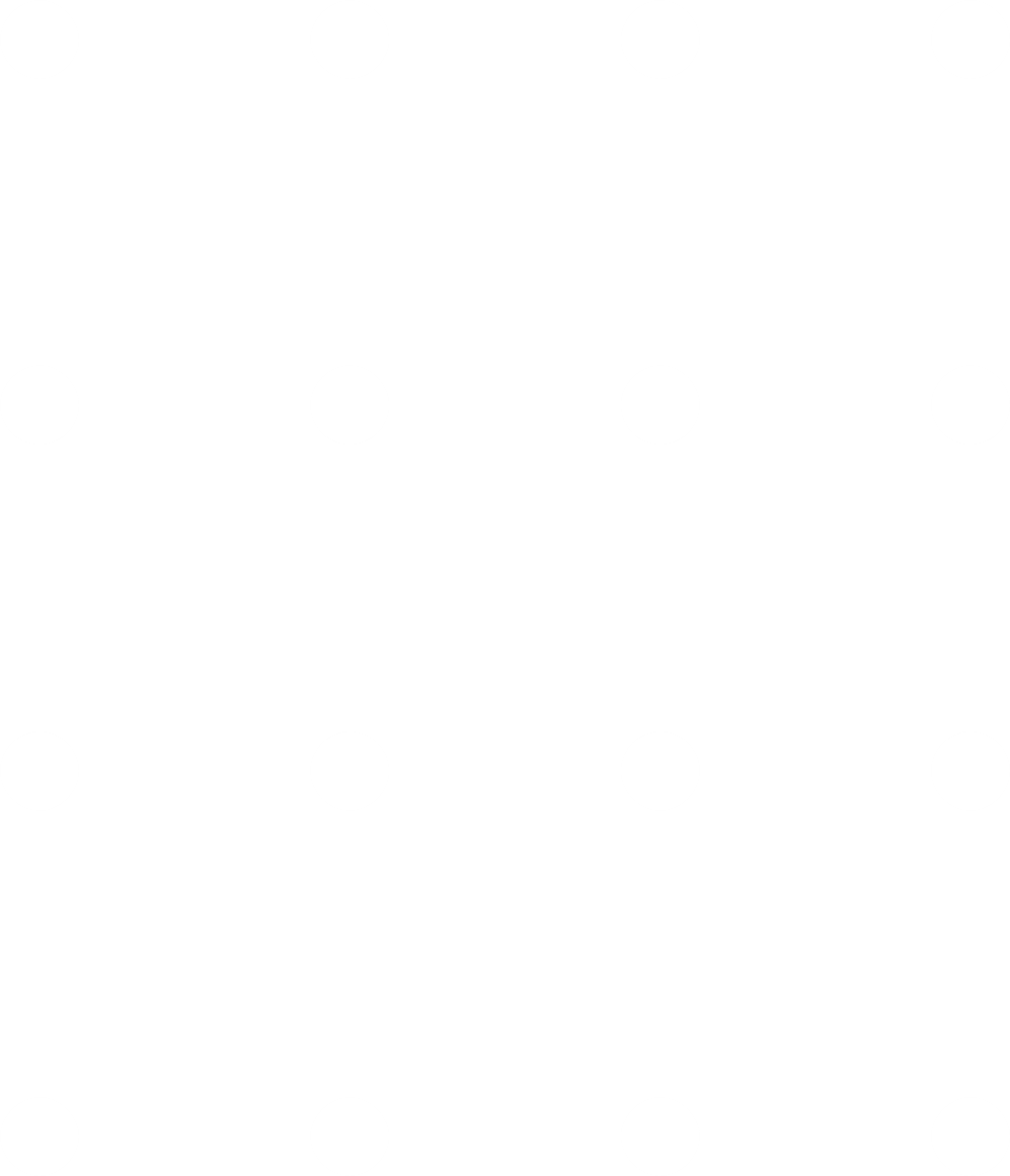 Ensuring accessible and consistent statistics for supportive decision mechanisms
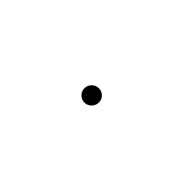 Preventing incorrect data entry and ensuring standardization in the data
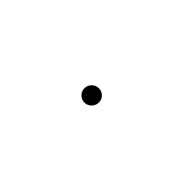 Saving on labor and hard copy documentation
[Speaker Notes: Making judicial activities easier with least cost, able to access all kinds of information that will contribute to the judicial activities in electronic environment,

Contributing to the acceleration of the justice speed,

Avoiding unaccurate data entries and duoublication, to ensure standardization in data,

Keeping up-to-date data, serving up-to-date data,

Ensuring accessible and consistent statistics in order to meet the needs of decision support mechanisms,

Saving on labor, expenses of delivery and documentation,]
162 INTEGRATIONS WITH 52 INSTITUTIONS via UYAP
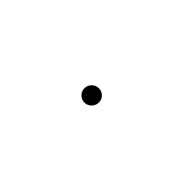 Criminal Record Archive and Record Inquiry Integration
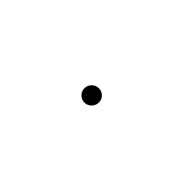 Financial Crimes Investigation Board
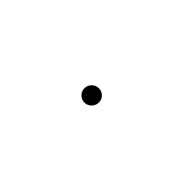 Information Technologies and Communications Authority
[Speaker Notes: UYAP has 162 integrations with 52 institutions

Main integrations with:

-   Criminal Record Archive and Record Inquiry Integration
- Information Technologies and Communications Authority (BTK), Historical Traffic Search (HTS) and International mobile device ID (MCKS) Integration for activation and deactivation of mobile devices 
- Land Registry and Cadastre Information System (TAKBİS) 
     Integration for Land Registration e-Foreclosures
- Ministry of Interior, General Directorate of Population and Citizenship Affairs Integrations
- Ministry Of Treasury And Finance Revenue Administration and Finance Accounting Integrations
- Ministry of Finance Financial Crimes Investigation Board Integration (MASAK)
- PTT A.Ş. Integrations
- Social Security Agency Integrations]
162 INTEGRATIONS WITH 52 INSTITUTIONS
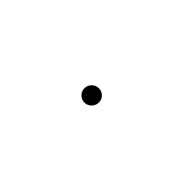 General Directorate of Population and Citizenship Affairs
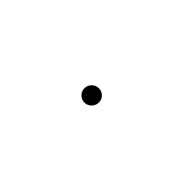 Land Registry and Cadastre Information System
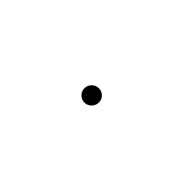 Post and Telegraph Corporation
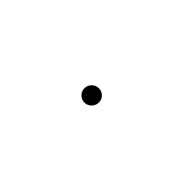 Social Security Agency
[Speaker Notes: UYAP has 162 integrations with 52 institutions

Main integrations with:

-   Criminal Record Archive and Record Inquiry Integration
- Information Technologies and Communications Authority (BTK), Historical Traffic Search (HTS) and International mobile device ID (MCKS) Integration for activation and deactivation of mobile devices 
- Land Registry and Cadastre Information System (TAKBİS) 
     Integration for Land Registration e-Foreclosures
- Ministry of Interior, General Directorate of Population and Citizenship Affairs Integrations
- Ministry Of Treasury And Finance Revenue Administration and Finance Accounting Integrations
- Ministry of Finance Financial Crimes Investigation Board Integration (MASAK)
- PTT A.Ş. Integrations
- Social Security Agency Integrations]
UYAP PORTALS
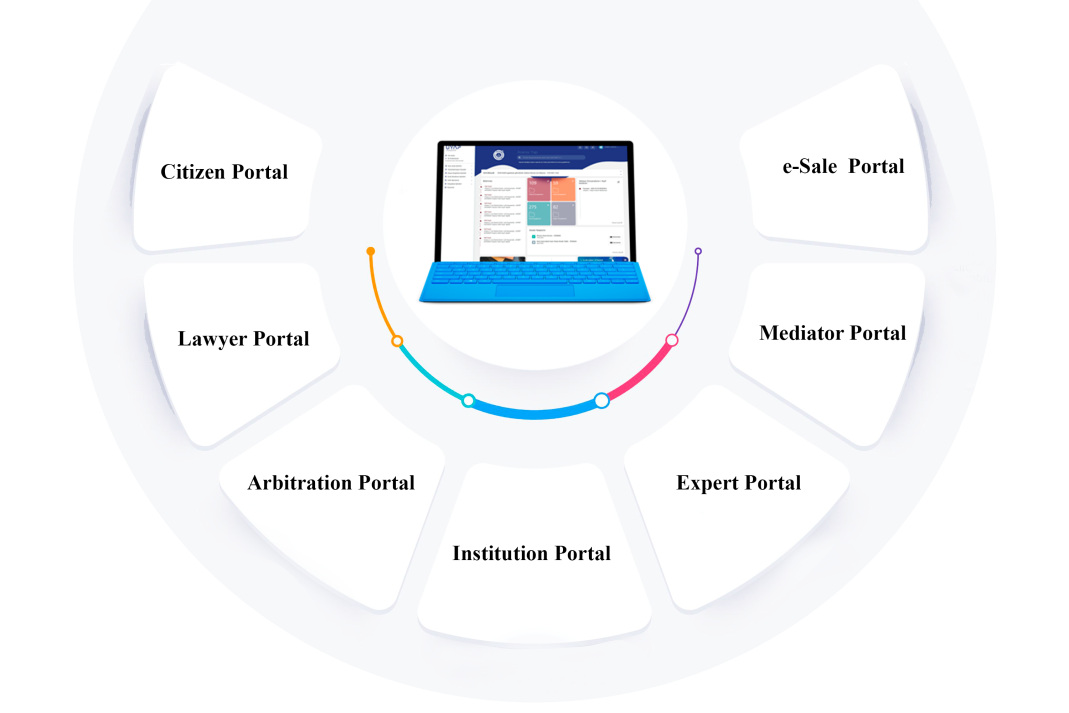 [Speaker Notes: UYAP provides portals for citizens, lawyers, arbitrators, institutions, experts and mediators.]
UYAP CITIZEN PORTAL
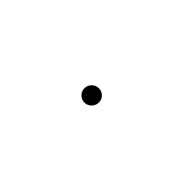 Securing access of Turkish citizens to the judiciary in the electronic environment 

 Accessing and following-up lawsuits, to which they are a party, in judicial and administrative justice units and enforcement offices

Filing lawsuits at civil courts
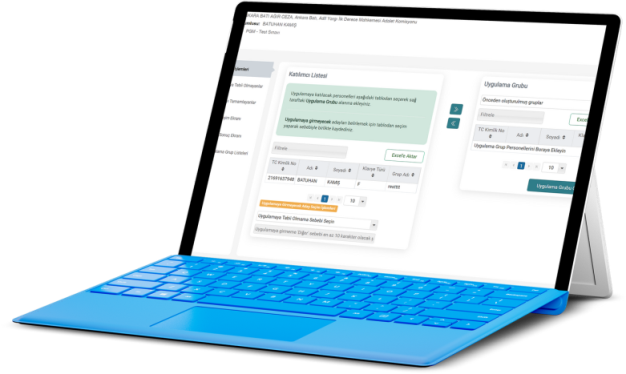 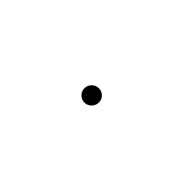 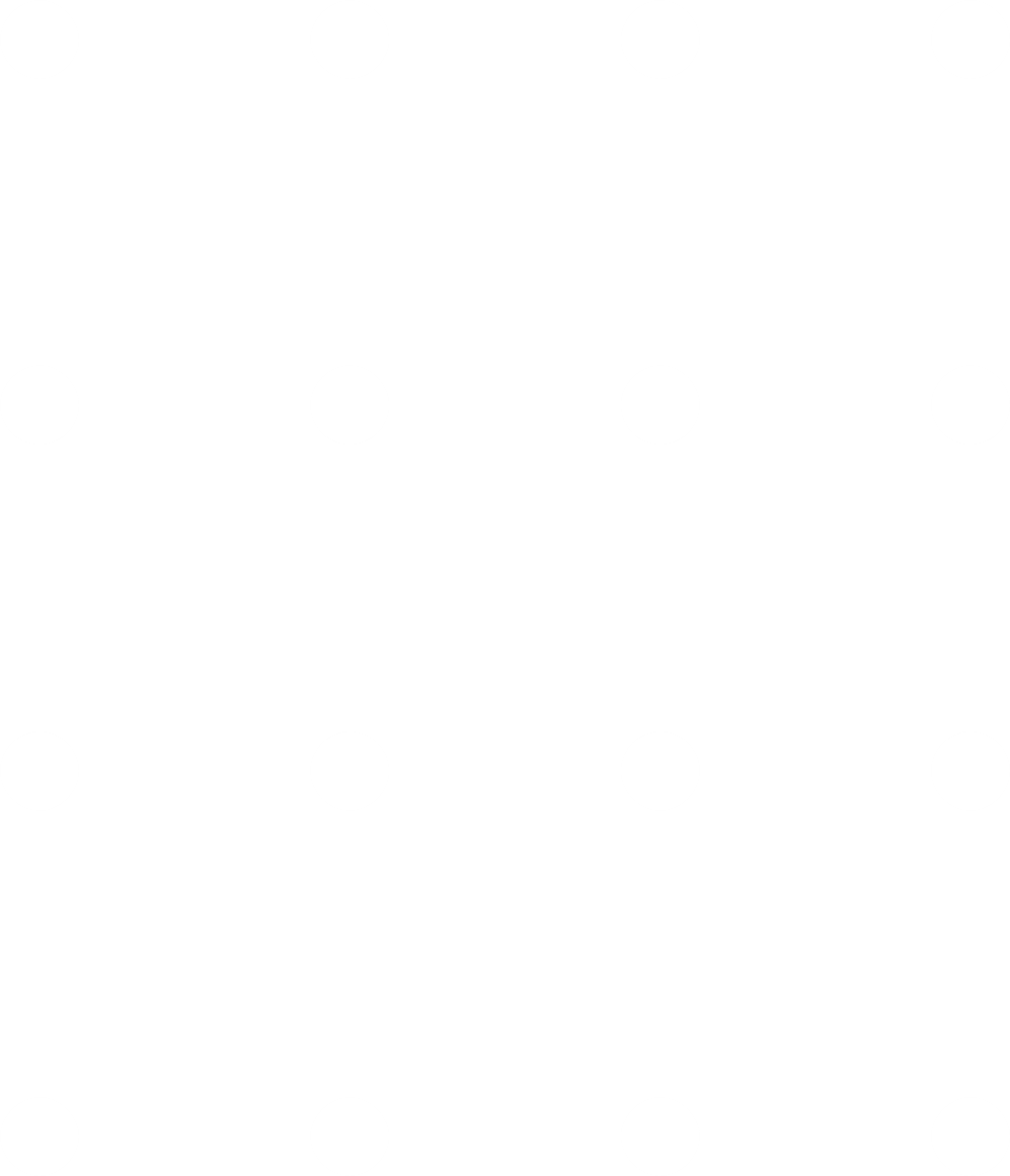 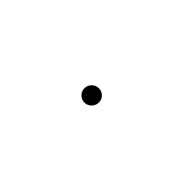 [Speaker Notes: UYAP Citizen Portal has been developed with the aim of enabling citizens to access the judiciary acts in electronic environment faster and to make the judicial services better.

Citizens are no longer required to physically visit the courthouse in order to review court files appointed to them. 
They can submit petitions and take copies from submitted documents. 
They can deposit court expenses and litigation costs with the court.]
UYAP LAWYER PORTAL
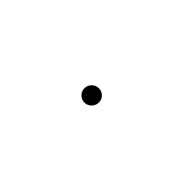 Delivering a petition of complaint to the Chief Public Prosecutor's Offices
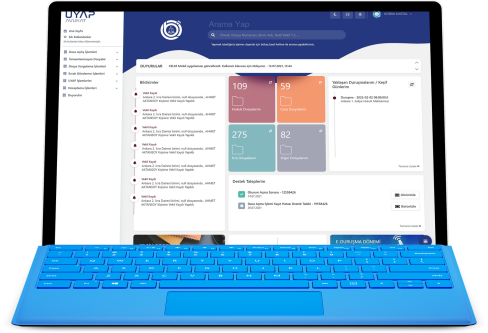 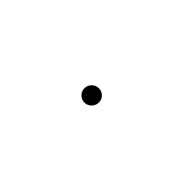 Accessing and reviewing case files and enforcement proceedings, to which they are a party
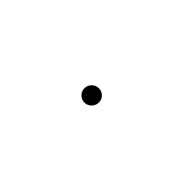 Initiating enforcement proceedings
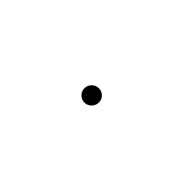 Obtaining copies from case files
[Speaker Notes: One of the main objectives of UYAP System is to facilitate the access of individuals and institutions, especially citizens and lawyers, to the judiciary in electronic environment and to enable them to use judicial services more effectively. 

For this purpose, one of the services implemented within the scope of UYAP Information System is "UYAP Lawyer Information System (Lawyer Portal)".

-   Access and examine in detail their case files and enforcement proceedings,
- File süit; civil and administrative judicial cases,
- Initiate enforcement proceedings,
- Obtain copies from case files,
- File a lawsuit against the Council of State as a court of first instance,
- Add all kinds of documents to the case file in the system,
- Send a petition of complaint to the Chief Public Prosecutor's Offices,]
UYAP LAWYER PORTAL
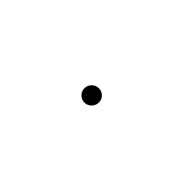 Filing a lawsuit at the Council of State as a court of first instance
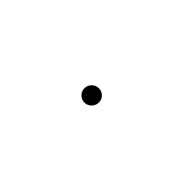 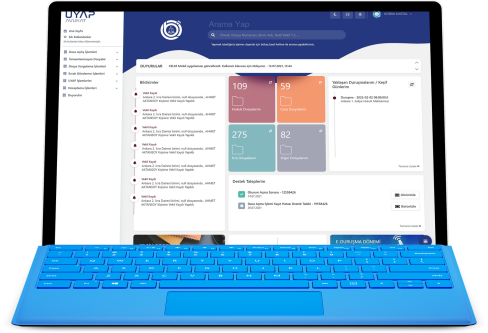 Submitting documents to be added to the case file
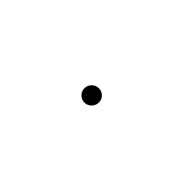 Filing civil and administrative judicial cases
[Speaker Notes: One of the main objectives of UYAP System is to facilitate the access of individuals and institutions, especially citizens and lawyers, to the judiciary in electronic environment and to enable them to use judicial services more effectively. 

For this purpose, one of the services implemented within the scope of UYAP Information System is "UYAP Lawyer Information System (Lawyer Portal)".

-   Access and examine in detail their case files and enforcement proceedings,
- File süit; civil and administrative judicial cases,
- Initiate enforcement proceedings,
- Obtain copies from case files,
- File a lawsuit against the Council of State as a court of first instance,
- Add all kinds of documents to the case file in the system,
- Send a petition of complaint to the Chief Public Prosecutor's Offices,]
«CELSE» LAWYER MOBILE APPLICATION
Accessing the hearing information of cases, to which they are a party
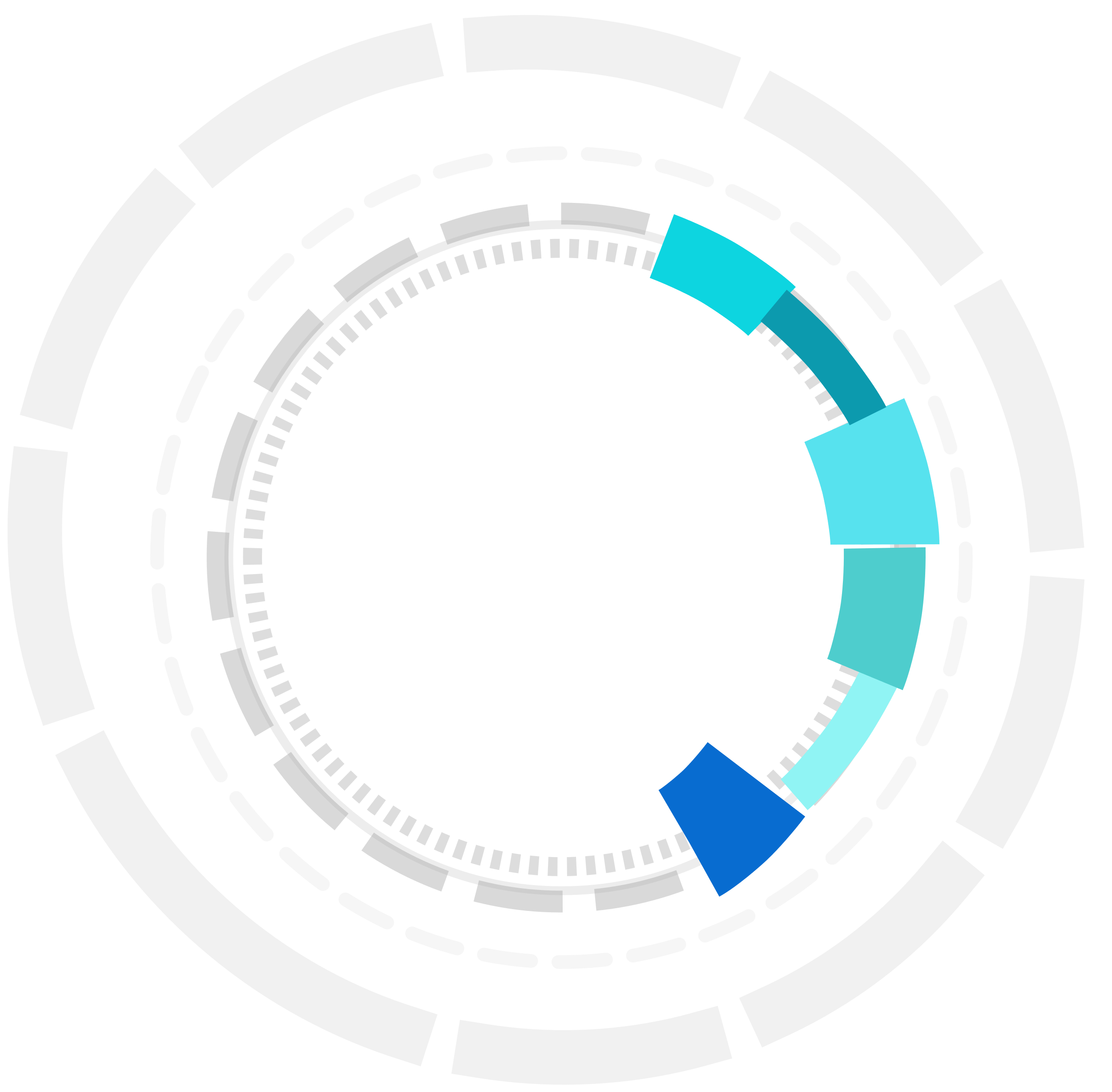 Viewing information on which hearings completed
Obtaining information on hearing progress and the time of the hearing
Sending a letter of excuse
Viewing information on case documents, accessing notifications about the case progress, and also participating in e-hearings, if authorization is granted
Accessing to the monthly hearing calendar
[Speaker Notes: Via the CELSE Mobile Lawyer application lawyers are able to;
- Access the hearing information of their cases and presence information about the trial judge,
- Access Information on which of the hearings on the courts' hearing list have been completed,
- In real-time, they can access the information about which hearing is in progress and how soon their own hearing will start.
if they cannot attend the hearing,  Send an excuse notification,· 
They can view case cover information and documents, access notifications about the case progress if they allow it, and also participate in an e-hearing via the application,
With the Agenda feature, they can access the monthly hearing calendar.]
E-HEARING (UYAP)
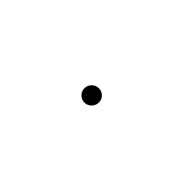 Due to the need during the pandemic, work initiated in June 2020  (under the management of the Ministry of Justice)
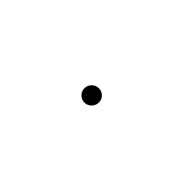 th
Began to be used on September 15,  2020
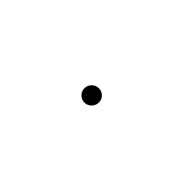 Established in all courthouses in 81 city centers  all around Türkiye by 01.01.2022

Actively used in 2448 Civil Courts
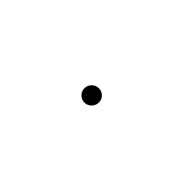 “191.437 e-Hearings held so far”
[Speaker Notes: Due to the coronavirus epidemic disease, it emerged as a need and its work was started.
It has been developed on a secure video conferencing system under the management and control of our Ministry.]
E-HEARING (UYAP)
“Lawyer’s attendance hearings via video conference at any place” (after confirmation of their identity of being a lawyer by a judge via the lawyer’s electronic signature)
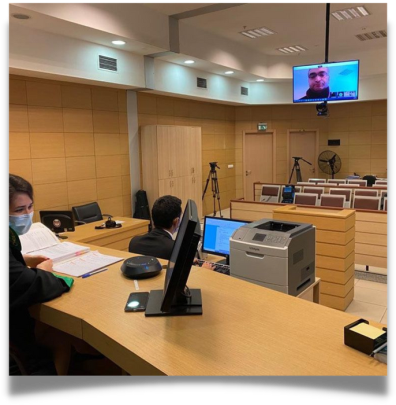 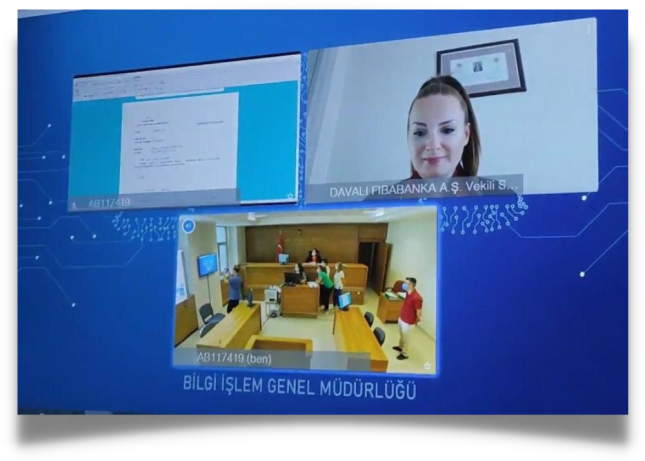 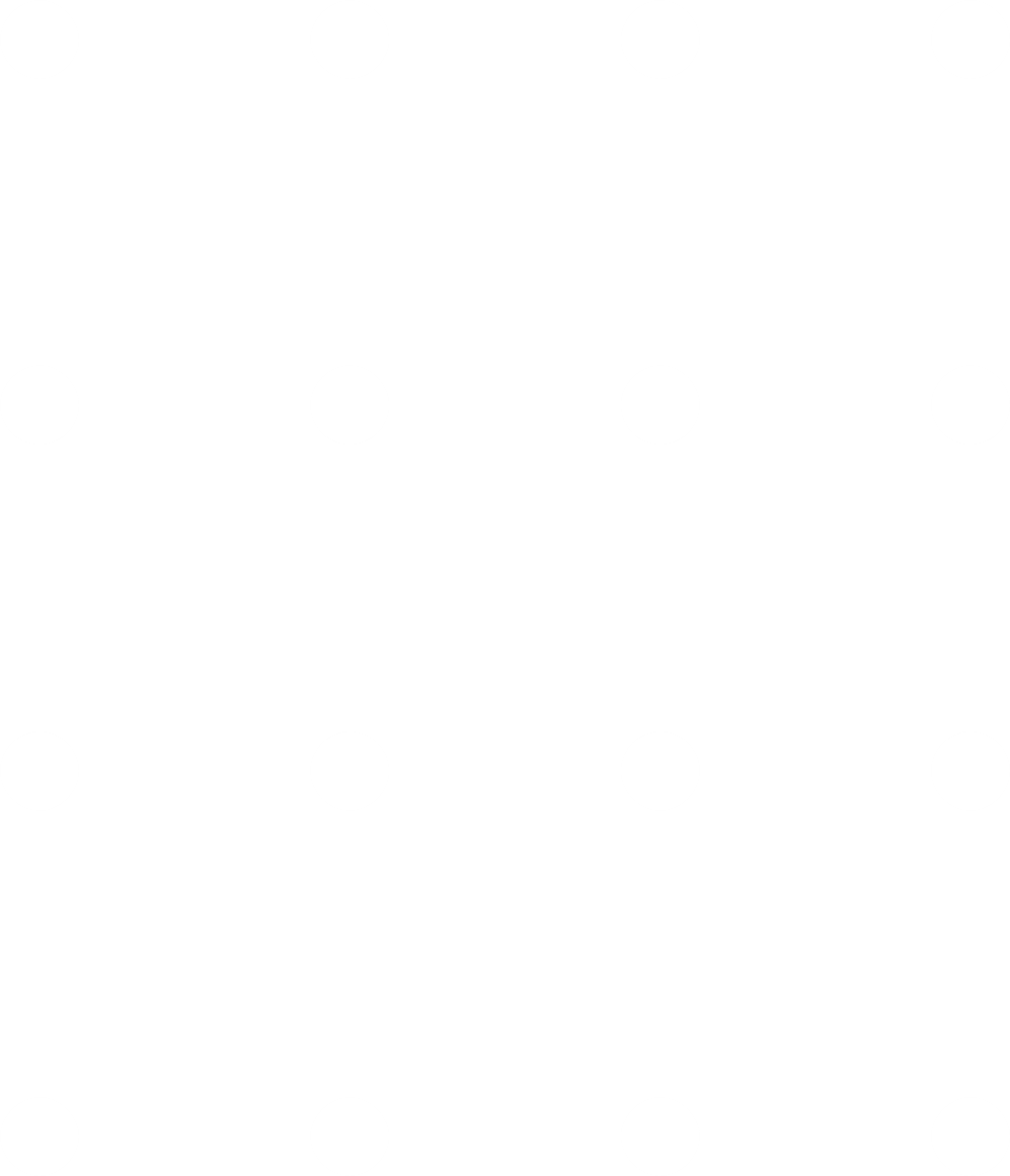 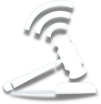 [Speaker Notes: With the e-Hearing System, lawyers can attend the hearings in the civil courts to which they are a party, via video conference from wherever they are.]
Annual Average with Electronic Notification System
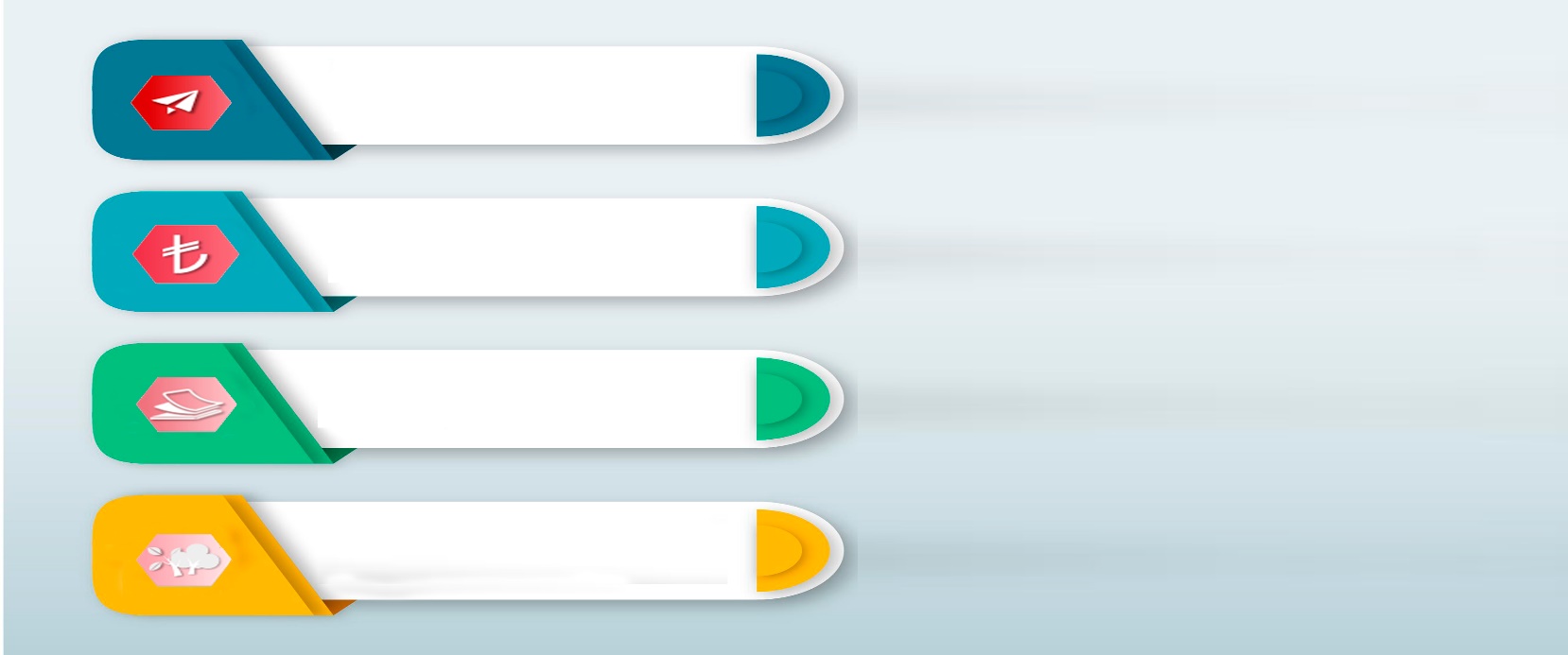 50 million
e-notifications  sent
1 billion TL
saved
2.000 tons
paper  spared
30.000 trees
saved
SEGBİS (AUDIO AND VIDEO CONFERENCE SYSTEM)
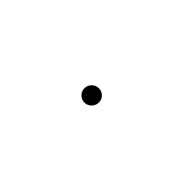 Began to be used in criminal courts in 2012
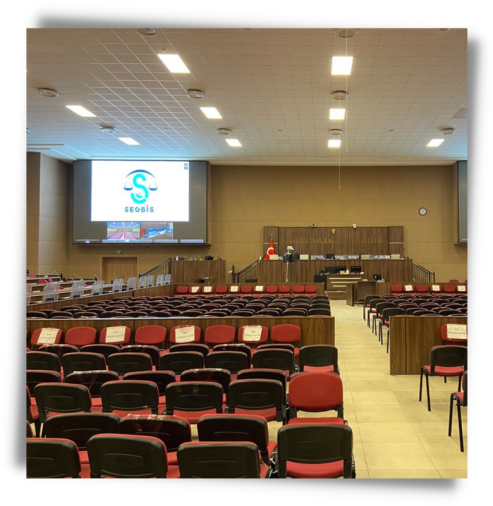 “2.375 000 interviews so far”
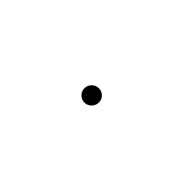 Holding and recording of audiovisual interviews in court rooms and penal institutions
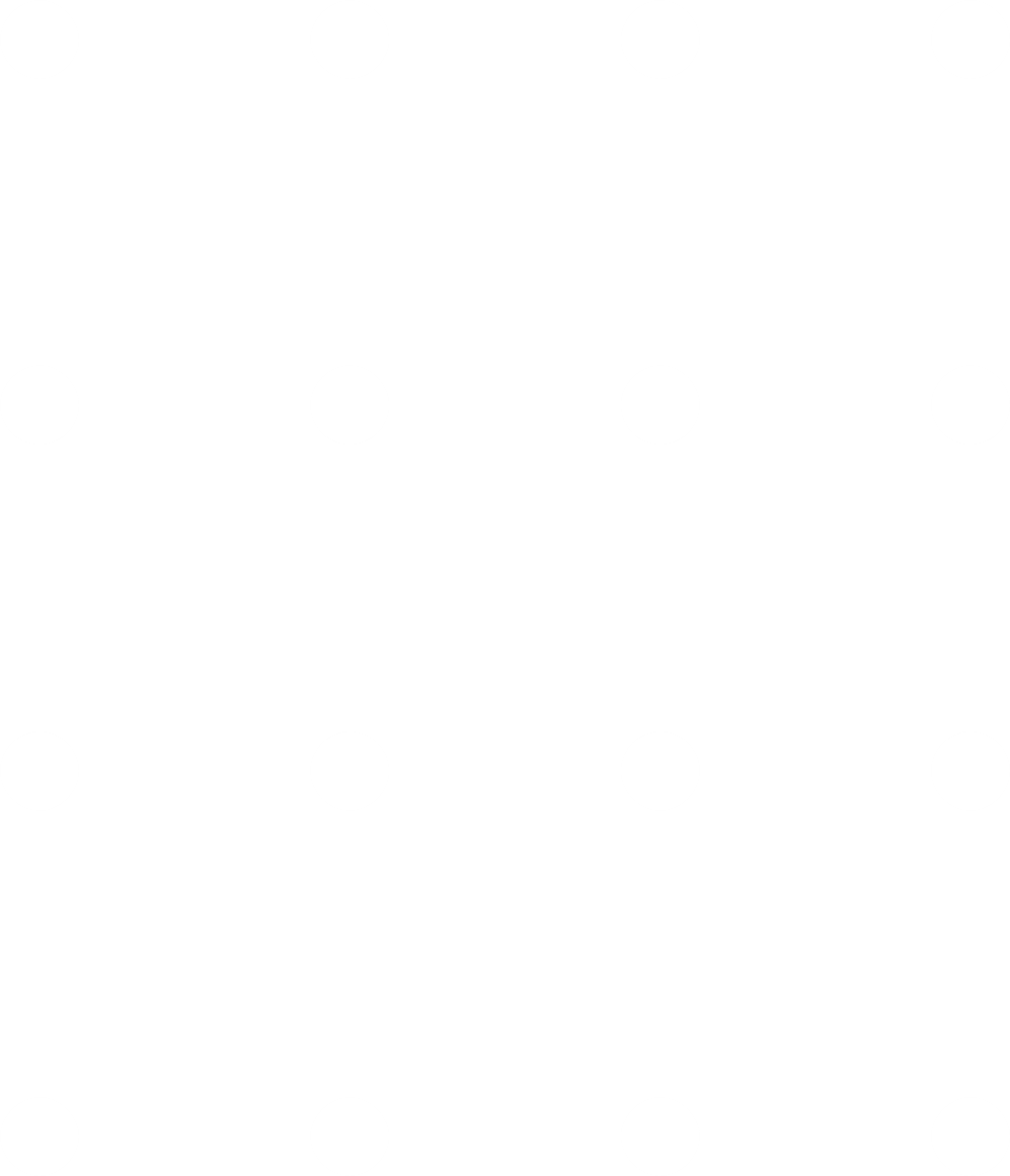 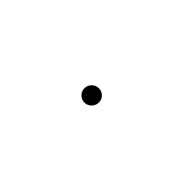 3.100 000 000 TL saved by not performing 2.300 vehicle transports daily
[Speaker Notes: SEGBİS started to be used in criminal courts for the first time in 2012, and 2,375,000 interviews were made until this date.
Thanks to SEGBİS, 3,100,000,000 (Three Billion Hundred Million) TL savings have been achieved since 2,300 transfers are not performed per day.]
39 Awards
 (22 of which are international)
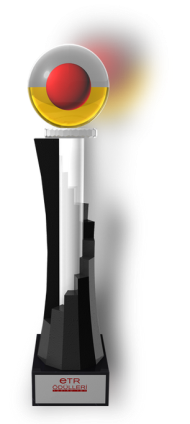 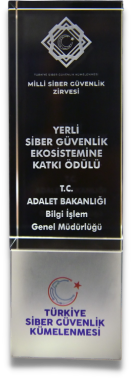 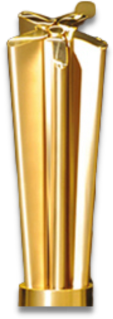 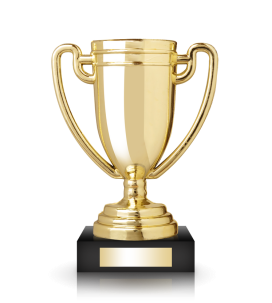 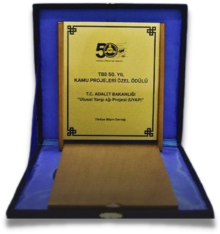 [Speaker Notes: TOTALLY 39 AWARDS, 22 OF WHICH ARE INTERNATIONAL]
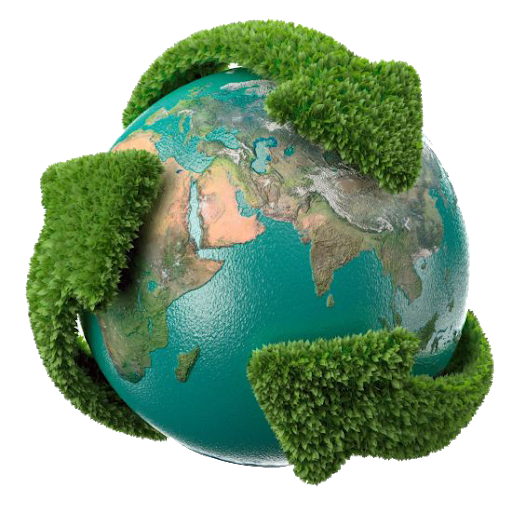 On a yearly basis;
“6.998.206.764 digital documents created” (on average)
“100.000 trees saved” 
(approximately)   
by avoiding the use of paper since 2004